e- cloud simulations
(update)
C.Octavio Domínguez, Giovanni Rumolo, Frank Zimmermann
25th February 2011  -  e- cloud simulations
Contents
SPS simulations (2003) reproduction
Update (emax scan)
2)  LHC simulations
Arcs  Nb scan update: stripes at 90%, 95 %, 99 % and 100%
IR3  Lower intensities
Parameter studies at the LHC IR3: State of the art
2
25th February 2011  -  e- cloud simulations
Contents
SPS simulations (2003) reproduction
Update (emax scan)
2)  LHC simulations
Arcs  Nb scan update: stripes at 90%, 95 %, 99 % and 100%
IR3  Lower intensities
Parameter studies at the LHC IR3: State of the art
3
25th February 2011  -  e- cloud simulations
SPS measurements (2002)
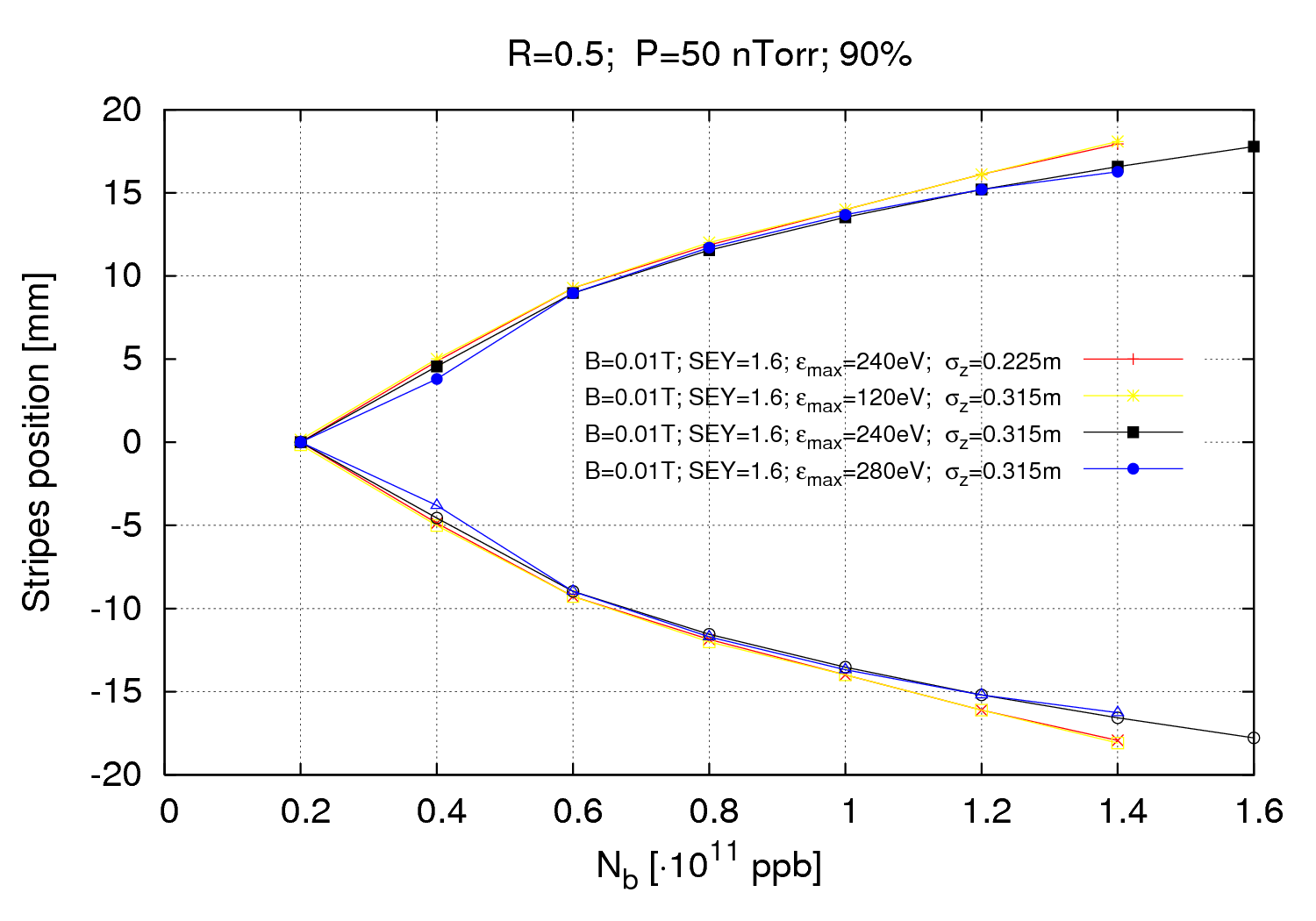 4
25th February 2011  -  e- cloud simulations
SPS measurements (2002)
The “Stripes’ position plot” have been repeated with a different bunch length

 A scan in emax has been done too

 For emax > 280 eV we start not to appreciate much multipacting for dmax=1.6

 It seems that for higher values of emax  the lines come slightly inwards
5
25th February 2011  -  e- cloud simulations
Contents
SPS simulations (2003) reproduction
Update (emax scan)
2)  LHC simulations
Arcs  Nb scan update: stripes at 90%, 95 %, 99 % and 100%
IR3  Lower intensities
Parameter studies at the LHC IR3: State of the art
6
25th February 2011  -  e- cloud simulations
LCH arcs - Nb scan
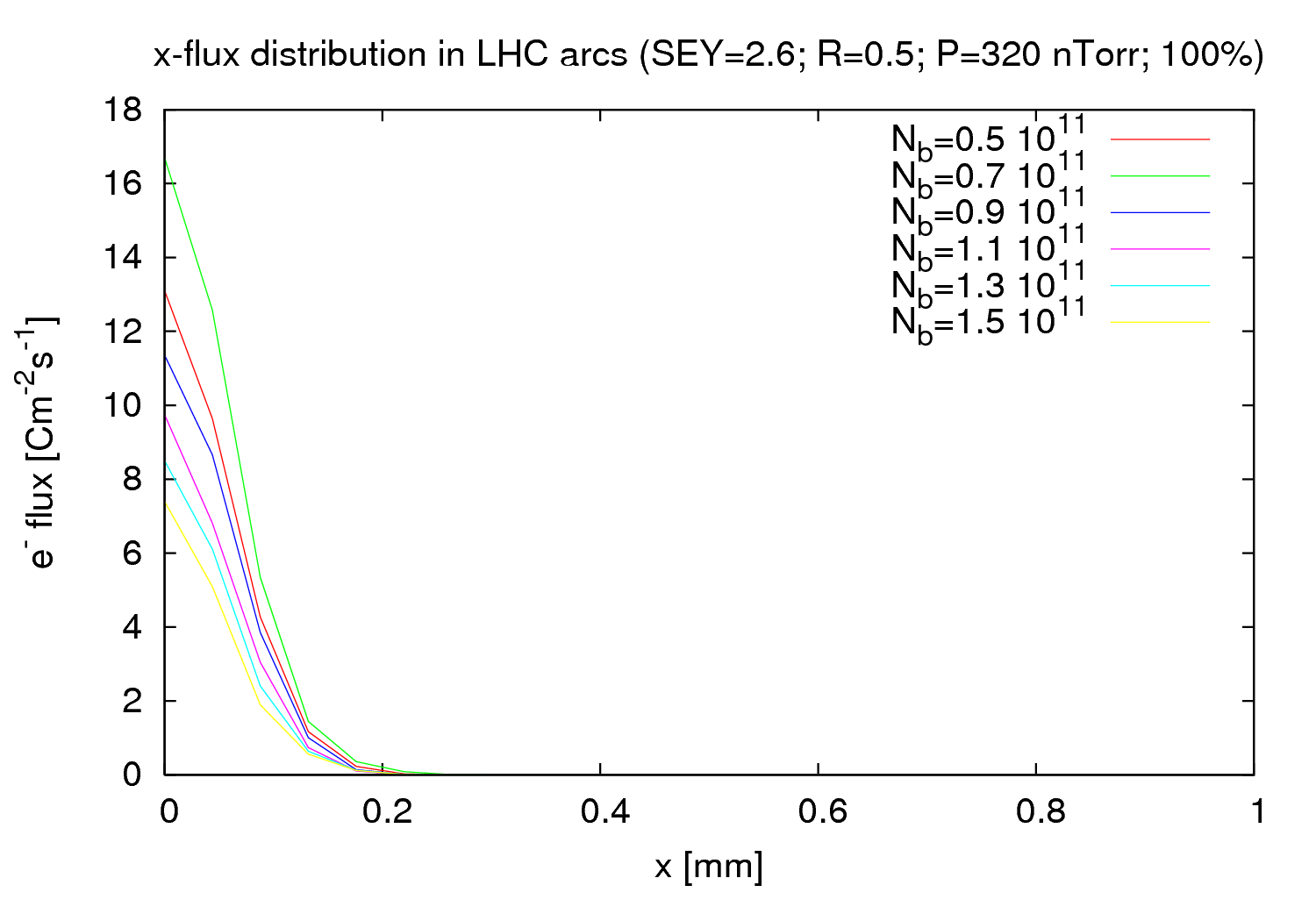 For 100% of the e- generated in the beam volume no stripes at all!!!!
From last meeting ( 11/02/2011)
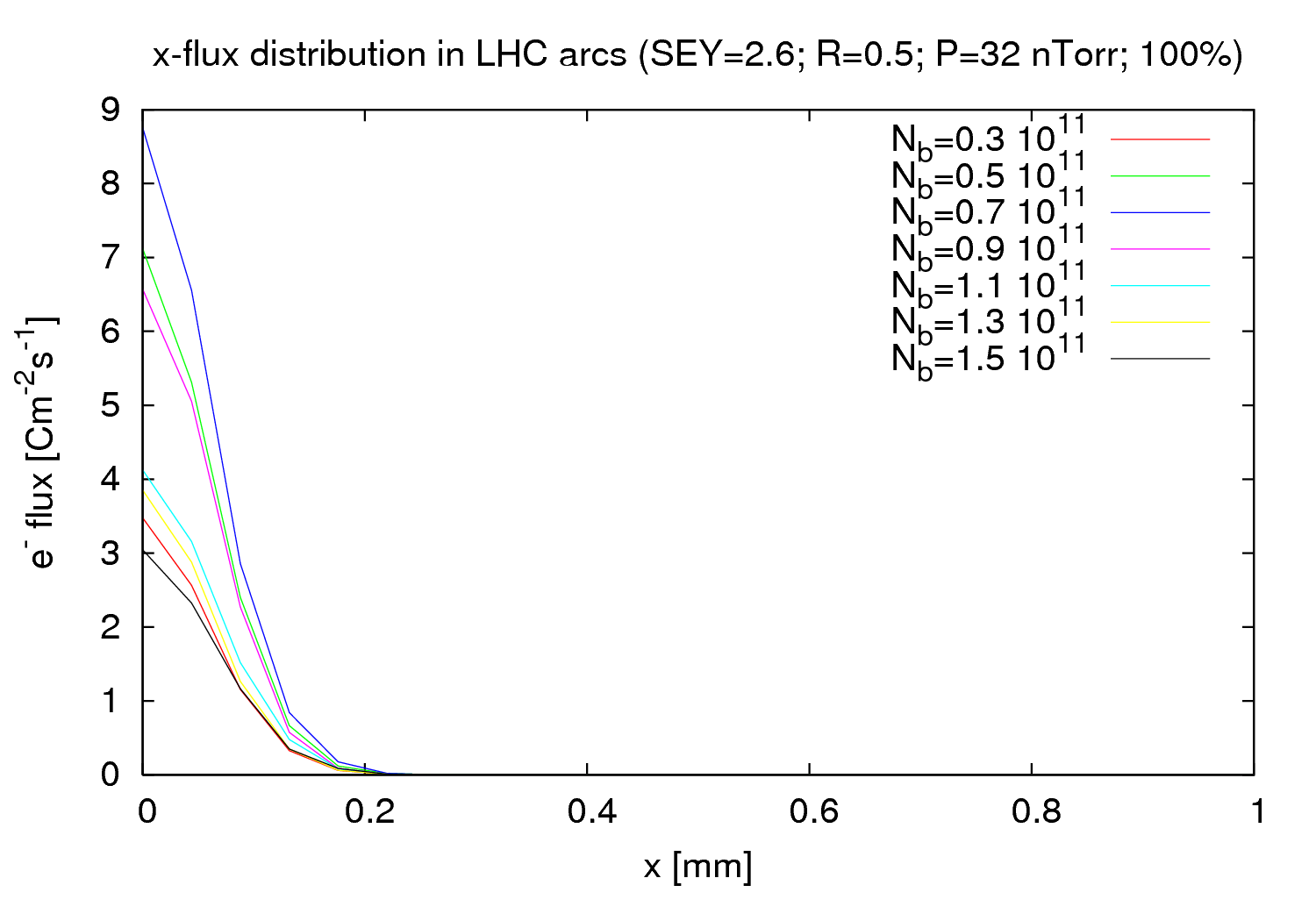 7
11h February 2011  -  e- cloud simulations
LCH arcs - Nb scan
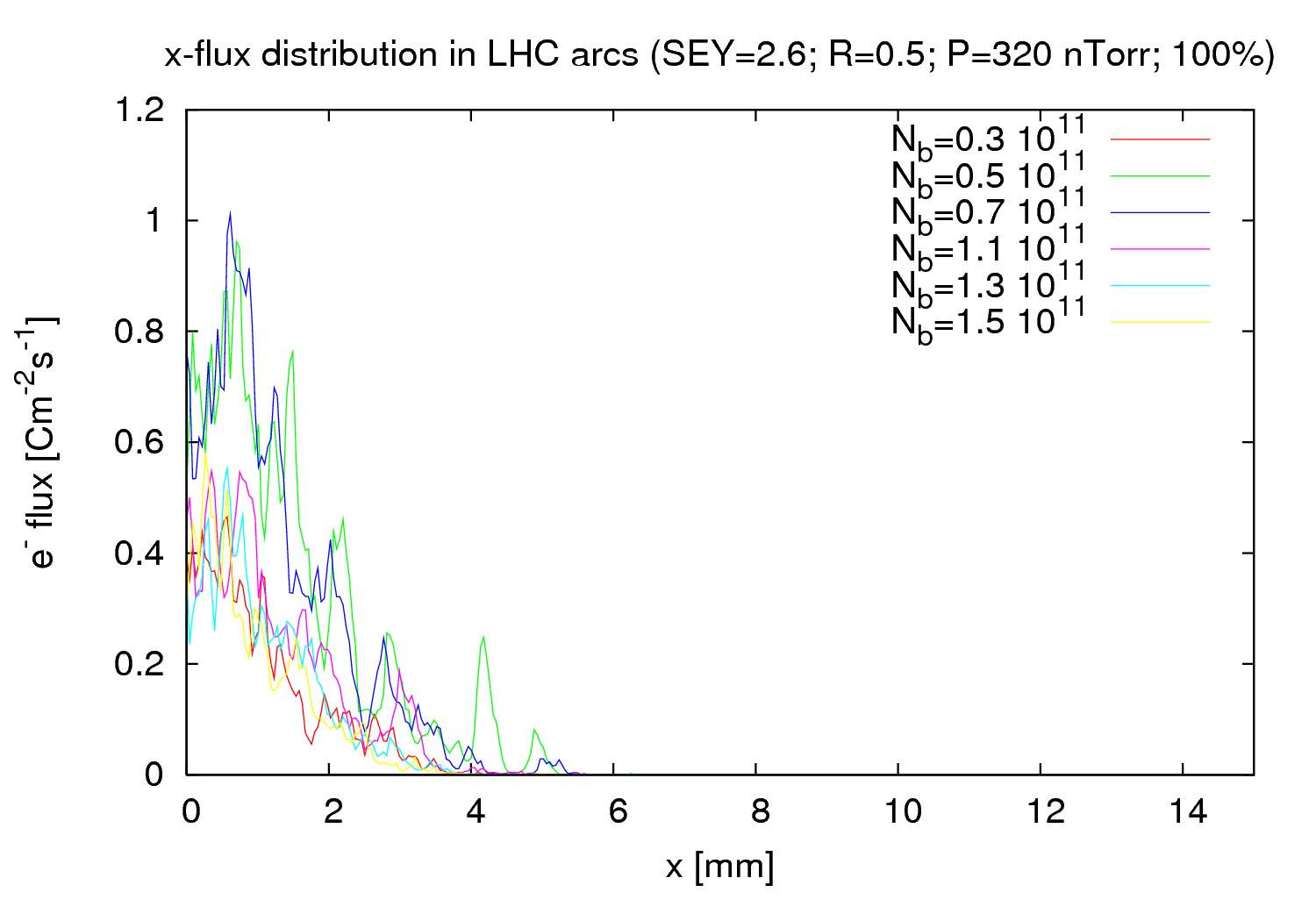 There was a bug last time
 We do observe flux further than the beam volume
 Stripes don’t appear so clear though
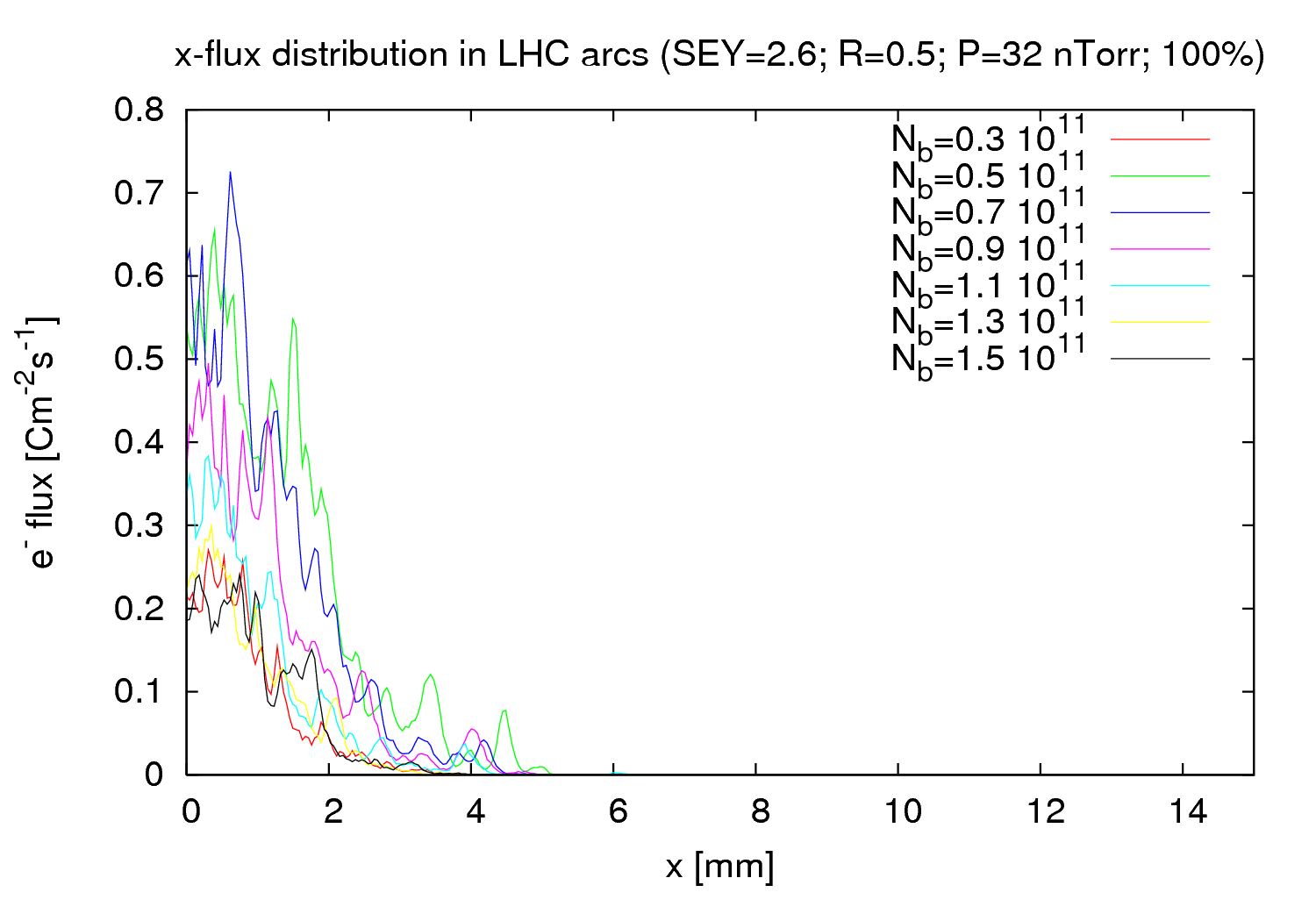 8
25th February 2011  -  e- cloud simulations
LCH arcs - Nb scan
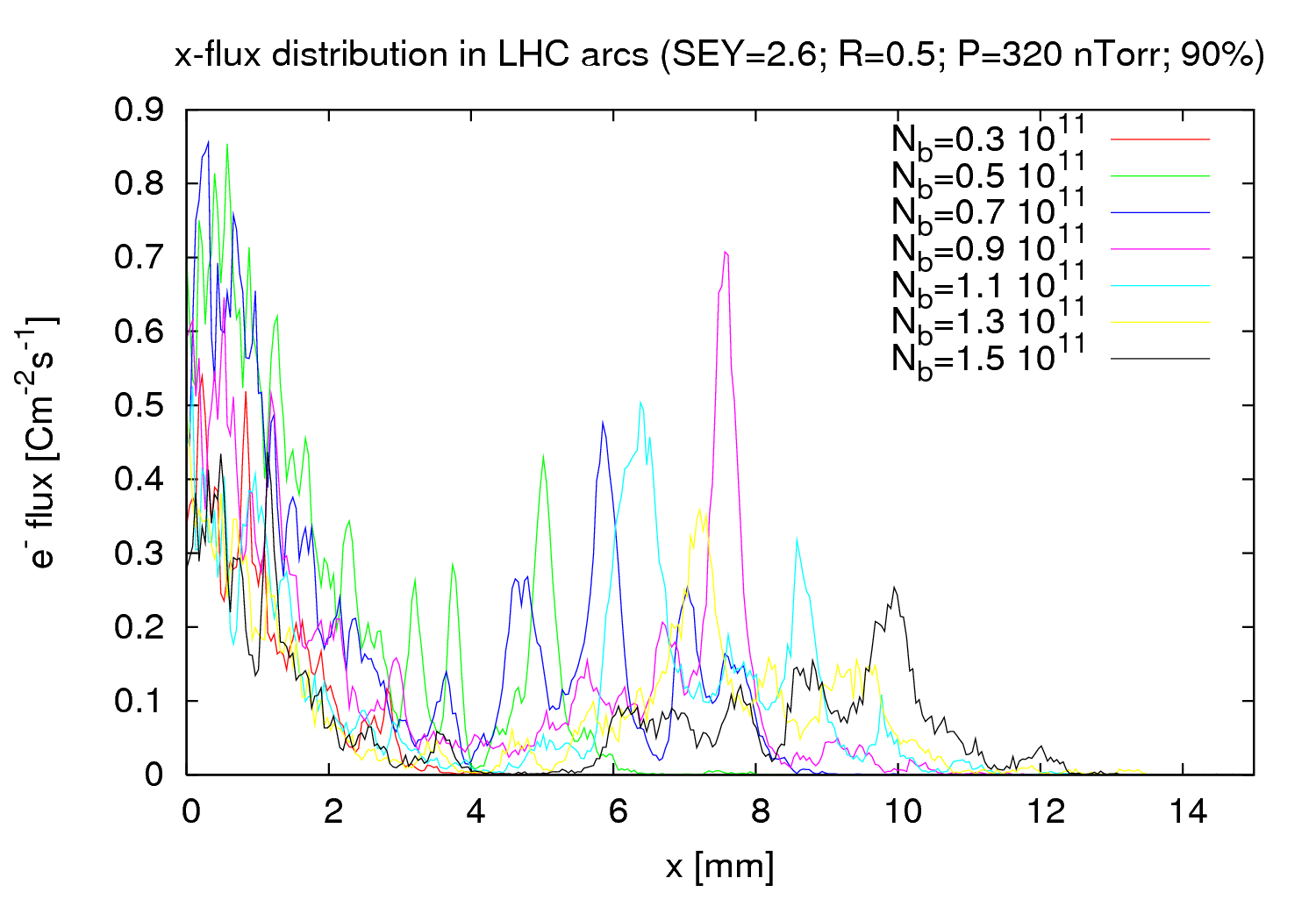 Just to remind you…
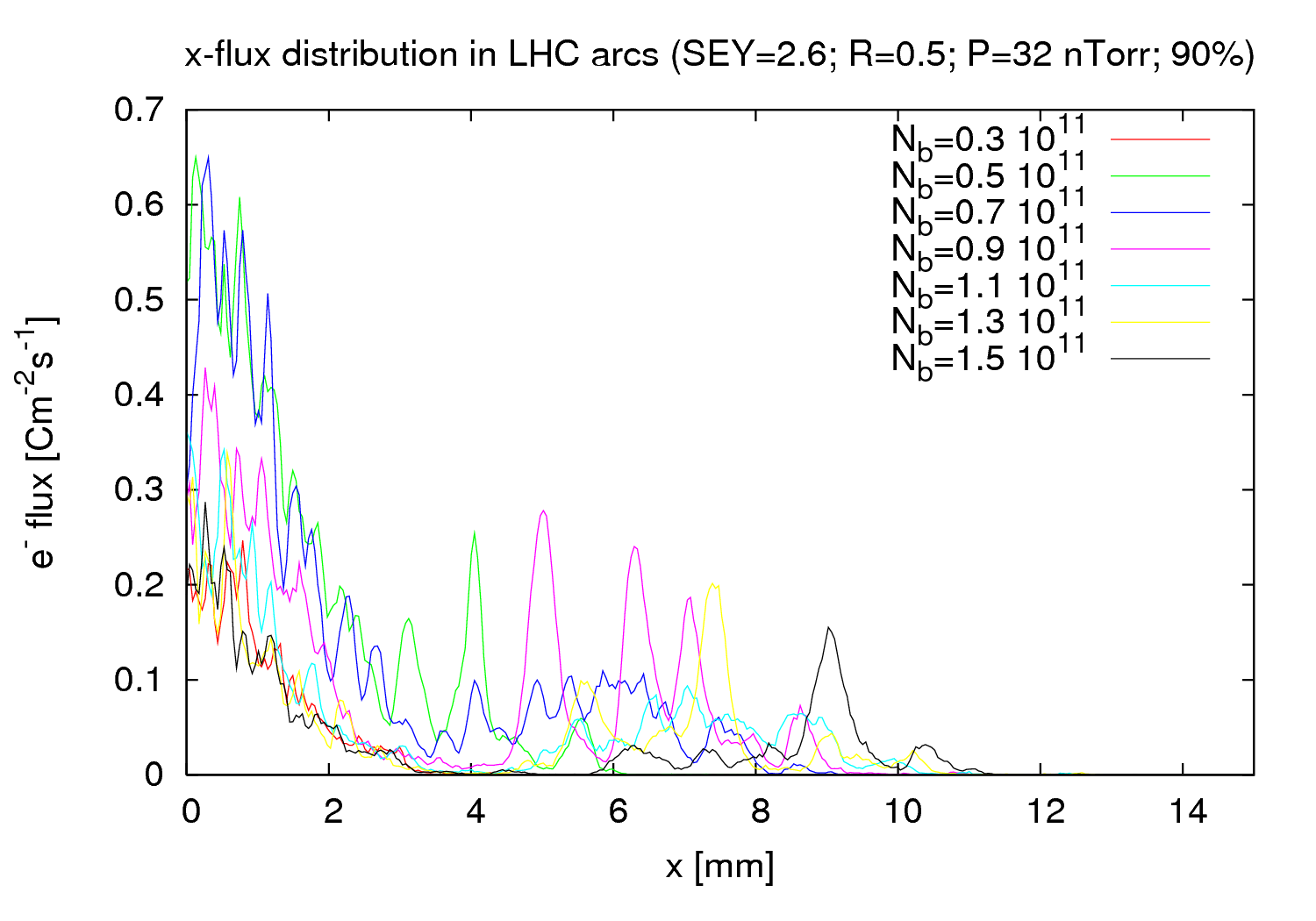 9
25th February 2011  -  e- cloud simulations
LCH arcs - Nb scan
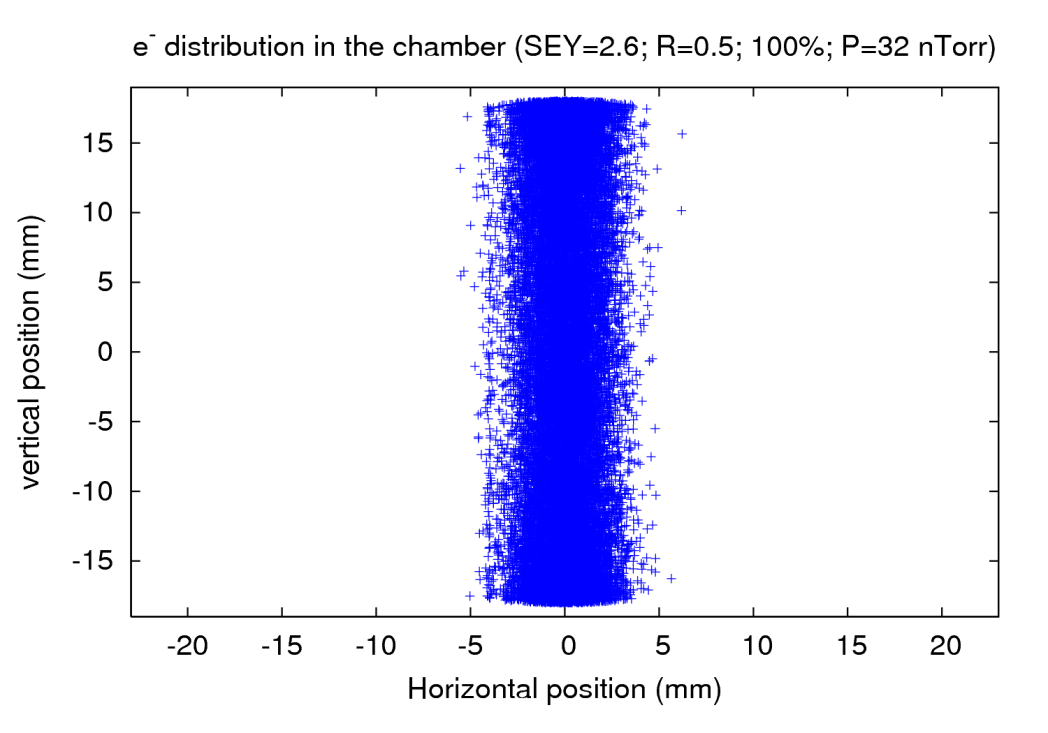 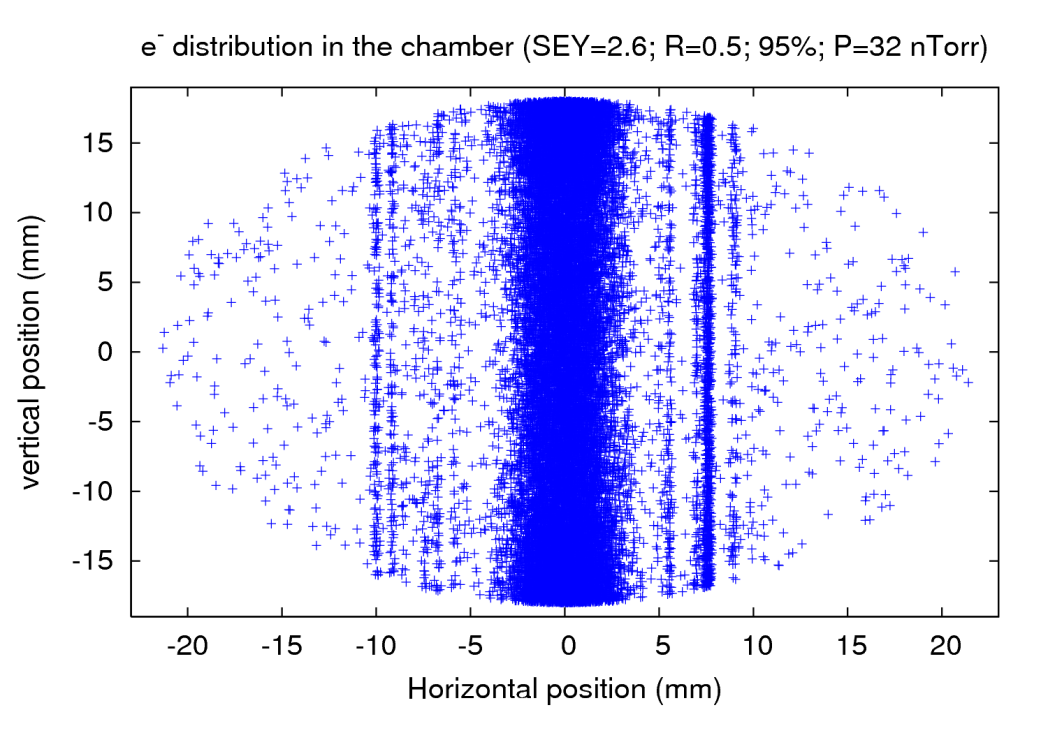 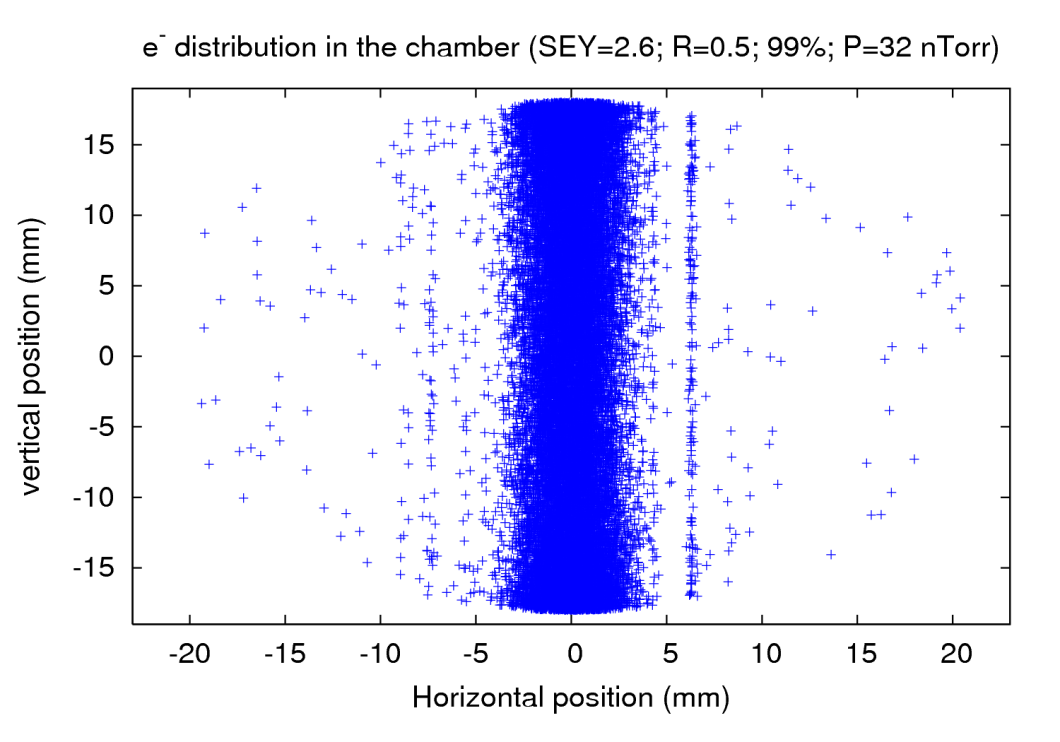 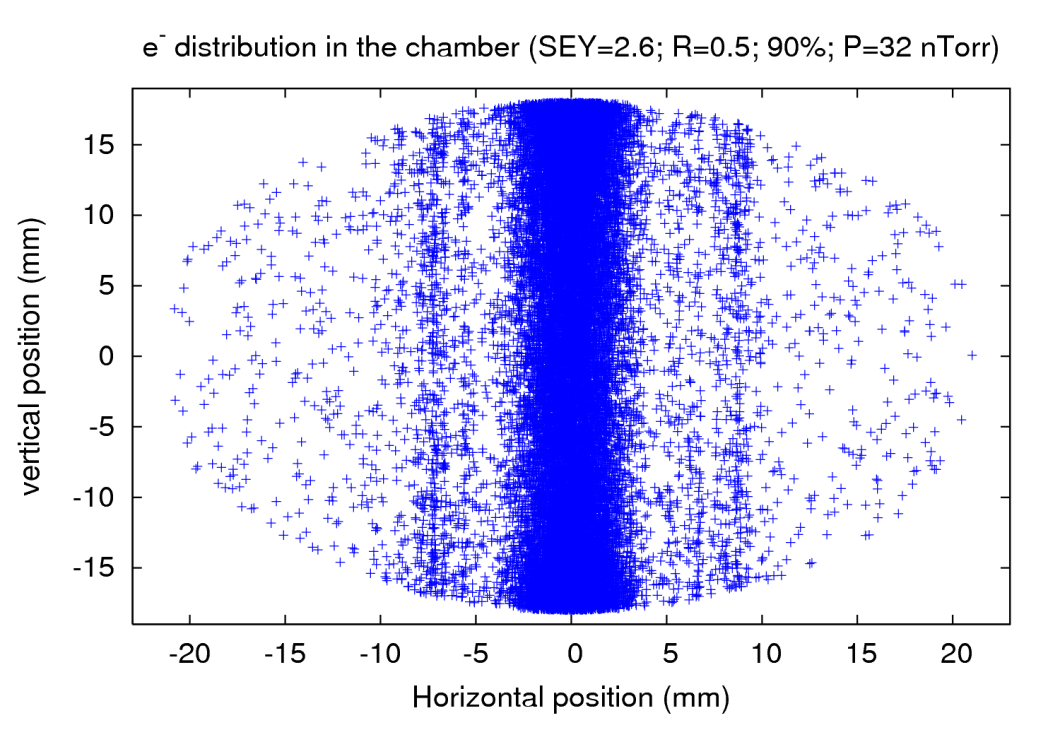 10
25th February 2011  -  e- cloud simulations
LCH arcs - Nb scan
Stripes are not observed when the 100% of the e- are generated within the beam volume

 They start to appear when some portion of the e- are randomly generated outside the beam volume

 Nevertheless, the stripes are not so symmetric  nor well defined
11
25th February 2011  -  e- cloud simulations
Contents
SPS simulations (2003) reproduction
Update (emax scan)
2)  LHC simulations
Arcs  Nb scan update: stripes at 90%, 95 %, 99 % and 100%
IR3  Lower intensities
Parameter studies at the LHC IR3: State of the art
12
25th February 2011  -  e- cloud simulations
LCH IR3 – lower Nb
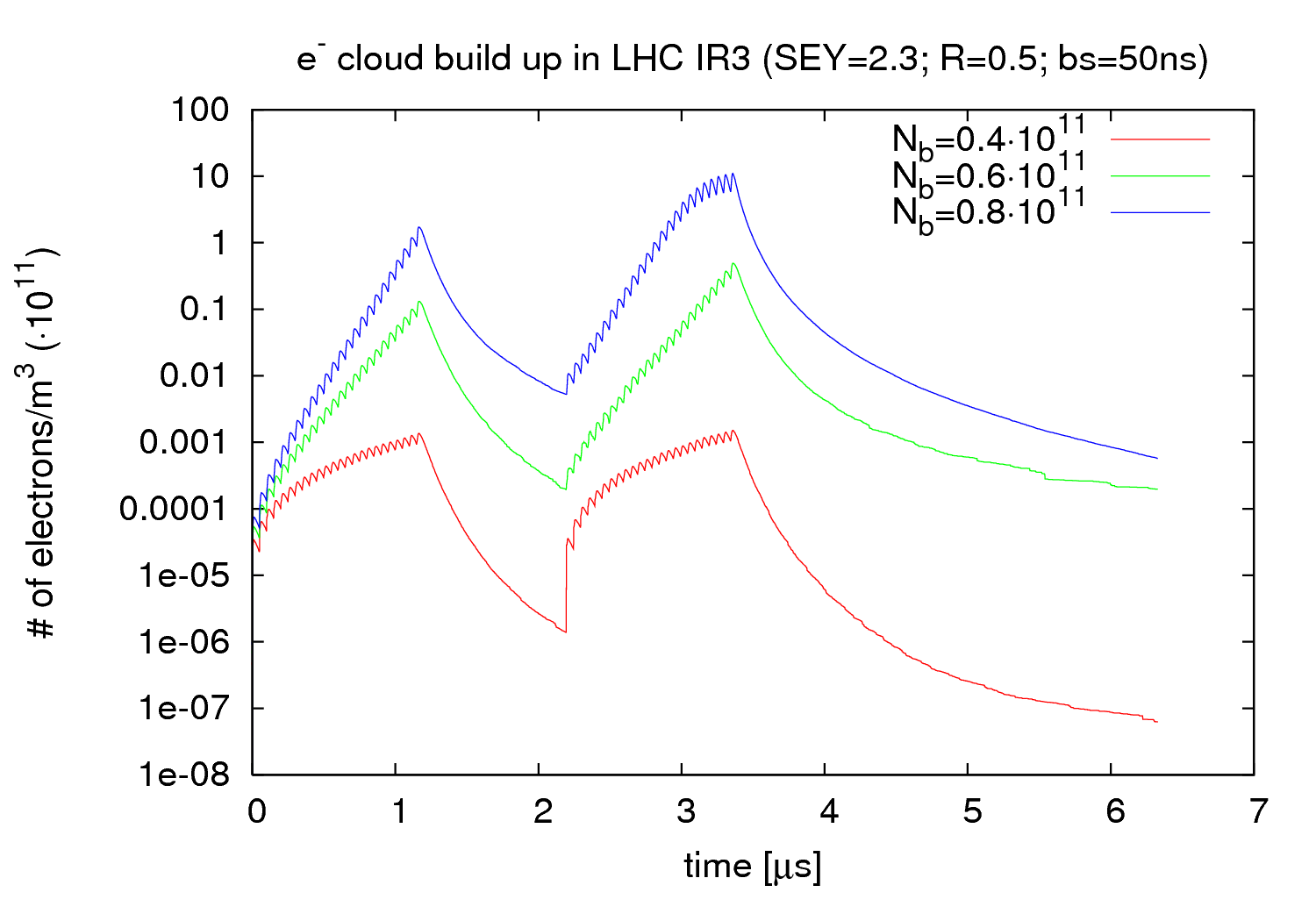 13
25th February 2011  -  e- cloud simulations
LCH arcs - Nb scan
Behavior of e- cloud build up have been observed for intensities lower than nominal

 We could set a threshold at Nb=0.7·1011 ppb

 The SEY used might be higher than the real one  Threshold should be a bit higher?
14
25th February 2011  -  e- cloud simulations
Contents
SPS simulations (2003) reproduction
Update (emax scan)
2)  LHC simulations
Arcs  Nb scan update: stripes at 90%, 95 %, 99 % and 100%
IR3  Lower intensities
Parameter studies at the LHC IR3: State of the art
15
25th February 2011  -  e- cloud simulations
LCH arcs - Nb scan
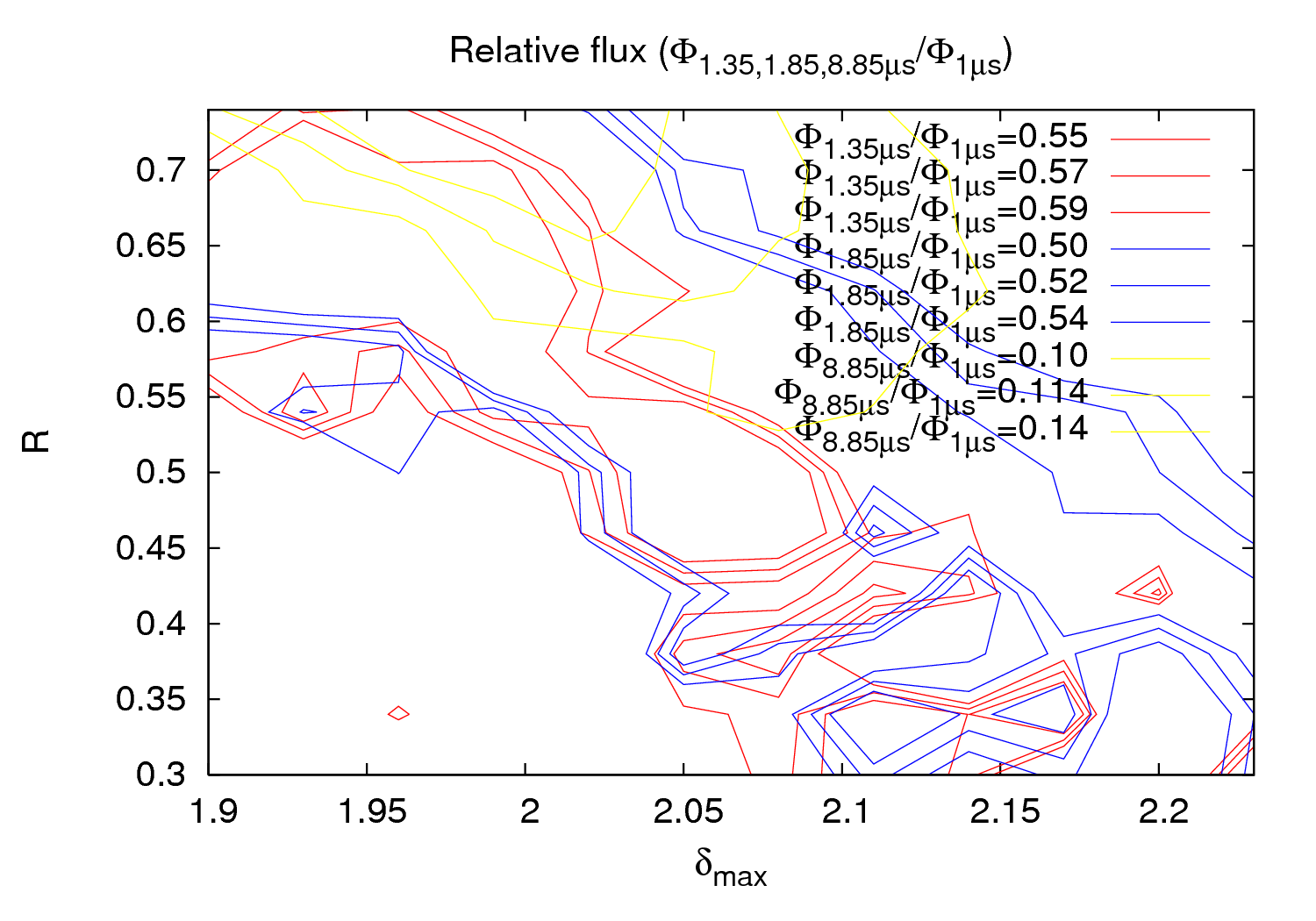 16
25th February 2011  -  e- cloud simulations
LCH arcs - Nb scan
Preliminary conclusions (maybe too optimistic?):

 2.03 < dmax < 2.08

 0.6< R < 0.7
Work to do:

  Make finer grids

 I accept any kind of suggestions, comments, …
17
25th February 2011  -  e- cloud simulations